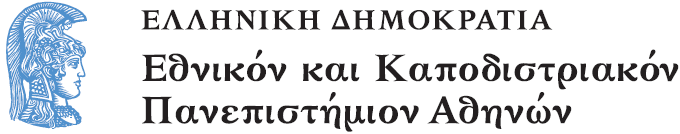 Ιστορία νεότερων Μαθηματικών
Ενότητα 3: Η Άλγεβρα της Αναγέννησης

Παπασταυρίδης Σταύρος
Σχολή Θετικών Επιστημών
Τμήμα Μαθηματικών
Περιγραφή Ενότητας
Ιταλοί Αβακιστές. Αλγεβρικός Συμβολισμός. Άλγεβρα στην Γαλλία, Γερμανία, Αγγλία. Εξισώσεις τρίτου και τετάρτου βαθμού. Μιγαδικοί αριθμοί. Εξισώσεις τετάρτου βαθμού και συμμετρίες.
Περιεχόμενα Υποενότητας
Άλγεβρα στη Γαλλία
Σύμβολα ριζικών
Άλγεβρα στη Γερμανία
Rosenfeld Shenitzer, Christoff Rudolff, Michael Stifel, Robert Recorde
Η Άλγεβρα της Αναγέννησης
Η Άλγεβρα στην Γαλλία, Γερμανία, Αγγλία και Πορτογαλία
Εισαγωγή (1/2)
The medieval economy was also changing in northern Europe during the fourteenth and fifteenth centuries, although developments were generally a bit behind those in Italy. And so mathematics texts began to appear there to meet the new needs of the society. We will consider here the work of Nicolas Chuquet in France, Christoff Rudolff, Michael Stifel, and Johannes Scheubel in Germany, Robert Recorde in England, and Pedro Nunes in Portugal. There is much similarity among their works in algebra and also similarities between these works and the Italian algebra of the fifteenth century, so it is clear that these mathematicians all had some knowledge of the contemporaneous work elsewhere in Europe, even though explicit reference to the work of others is generally limited or lacking entirely.
Απουσία Ισπανίας
Εισαγωγή (2/2)
But each of them also seems to have some original material. It appears that the knowledge of Islamic algebra had spread widely in Europe by the fifteenth century.
Each person attempting to write new works used this material and works in algebra from elsewhere in Europe, adapted them to fit the circumstances of his own country, and introduced some of his own new ideas. 
By the late sixteenth century, with the spread of printing, new ideas could circulate more rapidly throughout the continent, and those generally felt to be most important were absorbed into a new European algebra.
Algebra in France, Nicolas Chuquet (c. 1450-c. 1494) (1/2)
Nicolas Chuquet (d. 1487) was a French physician who wrote his mathematical treatise in Lyon near the end of his life. Lyon in the late fifteenth century was a thriving commercial community with a growing need, as in the Italian cities, for practical mathematics. It was probably to meet this need that Chuquet composed his Triparty (Le Triparty en la Science des Nombres par Maistre Nicolas Chuquet Parisien) in 1484, a work on arithmetic and algebra in three parts, followed by three related works containing problems in various fields in which the rules established in the Triparty are used. 
These supplementary problems show many similarities to the problems in Italian abacus works, but the Triparty itself is on a somewhat different level in that it is a text in mathematics itself. Most of the mathematics in it was certainly known to the Islamic algebraists and also to Leonardo of Pisa. Nevertheless, since it is the first detailed algebra in fifteenth-century France, we will consider some of its important ideas.
Algebra in France, Nicolas Chuquet (c. 1450-c. 1494) (2/2)
The ﬁrst part of the Triparty is concerned with arithmetic. Like the Italian works, it began with a treatment of the Hindu-Arabic place value system and detailed the various algorithms for the basic operations of arithmetic, both with whole numbers and with fractions. 
One of Chuquet’s procedures with fractions was a rule “to ﬁnd as many numbers intermediate between two neighboring numbers as one desires.” His idea was that to ﬁnd a fraction between two fractions, one simply adds the numerators and adds the denominators.
Regula Falsi (1/3)
Regula Falsi (2/3)
Regula Falsi (3/3)
Greek Dichotomy (1/2)
KATZ. 12.2.1 France: Nicolas Chuquet, p.391
Algorithm to calculate it to whatever accuracy may be desired. He had therefore taken another  step on the road to denying the usefulness of the Greek dichotomy between the discrete and  the continuous, the ﬁnal elimination of which was to occur about a century later.  
Σχόλιο: Greek Dichotomy?
Greek Dichotomy (2/2)
The continuous, the ﬁnal elimination of which was to occur about a century later. 
Chuquet also displayed in the second part of his work the standard methods for calculating the square and cube roots of larger integers, one integral place at a time, but as is usual in the discussion of these methods, he did not take the method below the unit.
He showed no knowledge of the idea of a decimal fraction. If the standard method did not give an exact root, one could choose between calculating using common fractions by his method of intermediates or (and this is the method he preferred) simply not bothering to calculate at all and leaving.
Σύμβολα Ριζικών
Exponent, actual negative numbers (1/2)
Exponent, actual negative numbers (2/2)
Ελαφρά επέκτασις
Rejection of Negatives (1/2)
Rejection of Negatives (2/2)
The three supplements to the Triparty contained hundreds of problems in which the  techniques of that work were applied.
Many of the problems were commercial, of the same type found in the Italian abacus works, while others were geometrical, both practical and theoretical.
This work may have been intended as a text, although probably not in a university, but, unfortunately, the Triparty was never printed and exists today only in manuscript form.
Some parts of it were incorporated into a work of Estienne de la Roche (probably one of Chuquet’s students) in 1520, but neither this work nor Chuquet’s itself had much inﬂuence.
Σχόλιο: Βαθμιαία Πρόοδος
Algebra Germany (1/4)
Germany: Christoff Rudolff (sixteenth century), Michael Stifel (1487–1567),  and Johannes Scheubel, (1494–1570)
Germany: Christoff Rudolff, Michael Stifel, and Johannes Scheubel  Algebra in Germany ﬁrst appeared late in the ﬁfteenth century, probably due to the same  reasons that led to its development in Italy somewhat earlier. It is likely, in fact, that many  of the actual techniques were also imported from Italy. The very name given to algebra in  Germany, the Art of the Coss, reveals its Italian origin.
Coss was simply the German form of the Italian cosa, or thing, the name usually given to the unknown in an algebraic equation.  Two of the most important Cossists in the ﬁrst half of the sixteenth century were Christoff  Rudolff (sixteenth century) and Michael Stifel (1487–1567).
Algebra Germany (2/4)
Rudolff (sixteenth century) and Michael Stifel (1487–1567).  Christoff Rudolff wrote his Coss, the ﬁrst comprehensive German algebra, in Vienna in  the early 1520s.
It was published in Strasbourg in 1525. As usual, the book began with the  basics of the place value system for integers, giving the algorithms for calculation as well as a short multiplication table.
Algebra Germany (3/4)
In a section dealing with progressions, Rudolff included a list of nonnegative powers of 2 alongside their respective exponents, just as Chuquet had done. He also noted that multiplication in the powers corresponded to addition in the exponents. He then extended this idea to powers of the unknown, again as Chuquet had done.
Although Rudolff did not have the exponential notation of his French predecessor, he did have a system of abbreviations of the names of these powers, where his naming scheme was similar to the Italian multiplicative one (Sidebar 12.1).
Algebra Germany (4/4)
Cajori History of Mathematical Notations 1 and 2, p. 134 (1/2)
Εικόνα 1.
Cajori History of Mathematical Notations 1 and 2, p. 134 (2/2)
Sursolidum, Rosenfeld Shenitzer Grant History Of Non Euclidean Geometry.djvu, p. 158 (1/2)
Sursolidum, Rosenfeld Shenitzer Grant History Of Non Euclidean Geometry.djvu, p. 158 (2/2)
“+” και  “-”
By an operation sign, and included, for the ﬁrst time in an algebra text, the current symbols of + and − to represent addition and subtraction.
These signs had been used earlier in an arithmetic work of 1518 of Heinrich Schreiber (Henricus Grammateus), Rudolff’s teacher at the University of Vienna. Even earlier they had appeared in a work of Johann Widman of 1489.
There, however, they represented excess and deﬁciency rather than operations.
Rudolff’s symbol (1/5)
1489. There, however, they represented excess and deﬁciency rather than operations. Rudolff also introduced in his Coss the modern symbol √ for square root.
He modiﬁed this symbol somewhat to indicate cube roots and fourth roots but did not use modern indices. He did, however, give a detailed treatment of operations on surds, showing how to use conjugates in division as well as how to ﬁnd the square roots of surd expressions such as 27 + √200.
He also introduced a symbol for “equals,” namely, a period, as in 1 .2 (x = 2). Often, however, he relied on the German gleich.
Rudolff’s symbol (2/5)
Rudolff’s symbol (3/5)
Rudolff’s symbol (4/5)
Rudolff’s symbol (5/5)
Combining second degree equations (1/4)
Combining second degree equations (2/4)
Concept, although two centuries were to pass before all algebra texts adopted his procedure.
Stifel’s work was also the ﬁrst European work both to present the Pascal triangle of  binomial coefﬁcients and to make use of the table for ﬁnding roots (Table 12.1). (The triangle itself had been published earlier on the title page of Peter Apianus’s Arithmetic of 1527, but  Apianus made no use of the triangle in his book.) Stifel noted that he had discovered these coefﬁcients and the root ﬁnding procedure only with great difﬁculty, as he had been unable to ﬁnd any written accounts of them.
Thus, although these coefﬁcients had been used for that purpose in China and in Islamic countries several centuries earlier, the knowledge of this procedure evidently only reached Stifel indirectly.
Combining second degree equations (3/4)
Other texts by German authors over the next several decades also made use of the Pascal triangle to ﬁnd roots. For example, Johannes Scheubel (1494–1570) displayed the triangle in his De numeris et diversis rationibus of 1545 with the standard instructions for calculating its entries.
Scheubel’s book, written in Latin, was evidently aimed at a different audience than the books of Rudolff and Stifel. In particular, he made little effort to include “practical” applications of the material.
But he did spend many pages working through the method of extracting higher roots using the entries in the Pascal triangle. Although Scheubel’s De numeris was not an algebra text, in 1552 Scheubel published such a text, again in Latin. 
This work, Algebrae compendiosa facilisque descriptio was printed, however, in France and was the ﬁrst algebra work printed there, with the exception of de la Roche’s version of Chuquet’s Triparty.
Combining second degree equations (4/4)
Algebra in England Robert Recorde (1510–1558) (1/4)
Algebra in England Robert Recorde (1510–1558) (2/4)
Algebra in England Robert Recorde (1510–1558) (3/4)
Algebra in England Robert Recorde (1510–1558) (4/4)
Algebra in Portugal
Pedro Nunes (1502–1578)
Τέλος Υποενότητας
Η Άλγεβρα στην Γαλλία, Γερμανία, Αγγλία και Πορτογαλία
Χρηματοδότηση
Το παρόν εκπαιδευτικό υλικό έχει αναπτυχθεί στo πλαίσιo του εκπαιδευτικού έργου του διδάσκοντα.
Το έργο «Ανοικτά Ακαδημαϊκά Μαθήματα στο Πανεπιστήμιο Αθηνών» έχει χρηματοδοτήσει μόνο την αναδιαμόρφωση του εκπαιδευτικού υλικού. 
Το έργο υλοποιείται στο πλαίσιο του Επιχειρησιακού Προγράμματος «Εκπαίδευση και Δια Βίου Μάθηση» και συγχρηματοδοτείται από την Ευρωπαϊκή Ένωση (Ευρωπαϊκό Κοινωνικό Ταμείο) και από εθνικούς πόρους.
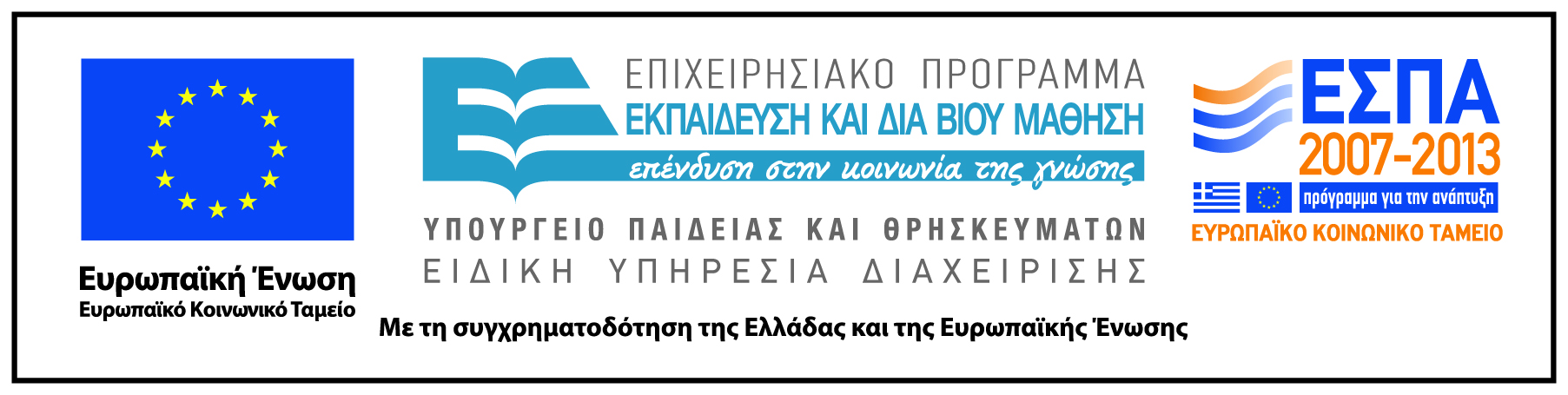 Σημειώματα
Σημείωμα Ιστορικού Εκδόσεων Έργου
Το παρόν έργο αποτελεί την έκδοση 1.0.
Σημείωμα Αναφοράς
Copyright Εθνικόν και Καποδιστριακόν Πανεπιστήμιον Αθηνών, Παπασταυρίδης Σταύρος. «Ιστορία Νεότερων Μαθηματικών, Η Άλγεβρα της Αναγέννησης». Έκδοση: 1.0. Αθήνα 2015. Διαθέσιμο από τη δικτυακή διεύθυνση: http://opencourses.uoa.gr/courses/MATH113/.
Σημείωμα Αδειοδότησης
Το παρόν υλικό διατίθεται με τους όρους της άδειας χρήσης Creative Commons Αναφορά, Μη Εμπορική Χρήση Παρόμοια Διανομή 4.0 [1] ή μεταγενέστερη, Διεθνής Έκδοση.   Εξαιρούνται τα αυτοτελή έργα τρίτων π.χ. φωτογραφίες, διαγράμματα κ.λ.π.,  τα οποία εμπεριέχονται σε αυτό και τα οποία αναφέρονται μαζί με τους όρους χρήσης τους στο «Σημείωμα Χρήσης Έργων Τρίτων».
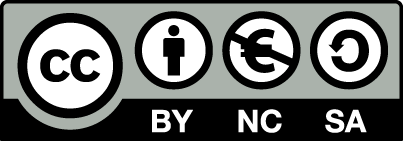 [1] http://creativecommons.org/licenses/by-nc-sa/4.0/ 

Ως Μη Εμπορική ορίζεται η χρήση:
που δεν περιλαμβάνει άμεσο ή έμμεσο οικονομικό όφελος από την χρήση του έργου, για το διανομέα του έργου και αδειοδόχο
που δεν περιλαμβάνει οικονομική συναλλαγή ως προϋπόθεση για τη χρήση ή πρόσβαση στο έργο
που δεν προσπορίζει στο διανομέα του έργου και αδειοδόχο έμμεσο οικονομικό όφελος (π.χ. διαφημίσεις) από την προβολή του έργου σε διαδικτυακό τόπο

Ο δικαιούχος μπορεί να παρέχει στον αδειοδόχο ξεχωριστή άδεια να χρησιμοποιεί το έργο για εμπορική χρήση, εφόσον αυτό του ζητηθεί.
Διατήρηση Σημειωμάτων
Οποιαδήποτε αναπαραγωγή ή διασκευή του υλικού θα πρέπει να συμπεριλαμβάνει:
το Σημείωμα Αναφοράς
το Σημείωμα Αδειοδότησης
τη δήλωση Διατήρησης Σημειωμάτων
το Σημείωμα Χρήσης Έργων Τρίτων (εφόσον υπάρχει)
μαζί με τους συνοδευόμενους υπερσυνδέσμους.
Σημείωμα Χρήσης Έργων Τρίτων
Το Έργο αυτό κάνει χρήση των ακόλουθων έργων:
Εικόνες/Σχήματα/Διαγράμματα/Φωτογραφίες
Εικόνα 1: Rudolff’s system for powers of the unknown. Algebra in France, Germany, England and Porugal.
Εικόνα 2: Fig. 58, from Rudolff’s Coss.